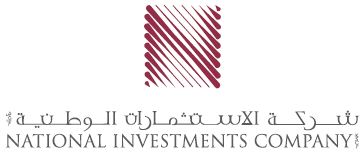 نشاط بورصة الكويت خلال الأسبوع المنتهي بتاريخ 2021/02/04
ملخص أداء السوق خلال الأسبوع
بورصة الكويت تسجل أول خسائر أسبوعية منذ أوائل شهر يناير الماضي
أنهت بورصة الكويت تعاملاتها للأسبوع الخامس من العام 2021 والمنتهي في الرابع من فبراير على تراجع جماعي في أداء مؤشراتها بالمقارنة مع اقفال الأسبوع الماضي، حيث تراجع مؤشر السوق العام بنسبة 0.9%، ومؤشر السوق الأول بنسبة 1%، ومؤشر السوق الرئيسي بنسبة 0.6%، كما انخفض المعدل اليومي لقيمة الأسهم المتداولة بنسبة 5.7% إلى 47.6 مليون د.ك خلال الأسبوع بالمقارنة مع 50.4 مليون د.ك للأسبوع الماضي، وكذلك المعدل اليومي لكمية الأسهم المتداولة بنسبة 2.5% إلي 394 مليون سهم بالمقارنة مع 404 مليون سهم
تداولات الأسبوع
تراجعت مؤشرات البورصة خلال تداولات الأسبوع، وذلك بعد سلسلة من المكاسب السوقية والتي امتدت طوال ثلاث أسابيع متتالية، حيث أقفلت كافة جلسات الأسبوع داخل النطاق السلبي عدا جلسة مطلع الأسبوع والتي كانت ايجابية. 
وبالنظر إلى تداولات الأسبوع، نلاحظ تعرض العديد من أسهم السوق الأول إلى ضغوط بيعية واضحة من قبل المتعاملين، مما دفع شريحة واسعة من الأسهم إلى التراجع بشكل متفاوت، وعلى الرغم من وجود الشهية الإستثمارية، والتي كانت ظاهرة من خلال العمليات الشرائية المضادة تجاه هذه الضغوط البيعية، إلا أن زمام القيادة كان في صالح كفة القوى البيعية، ولعل سلسلة الإرتفاعات التي حققتها البورصة خلال الفترة الماضية، استوجب نوعا من التصحيح وجني الأرباح، لكن عودة المخاوف من تداعيات كوفيد 19 مرة أخرى وتأثيراته السلبية على مختلف جوانب الحياة ألفى بظلاله على سلوك المتعاملين، وهو ما ظهر جليا خلال جلسة تداول نهاية الأسبوع  والتي افتتحت فيها كافة مؤشرات البورصة على فجوة سفلية، لكن عمليات الشراء الإنتقائي على الأسهم التشغيلية بشكل خاص نجحت في محو أغلب الخسائر الصباحية لهذه الجلسة، وهو ما انعكس بنهاية الأمر على تقليص الخسائر الأسبوعية للبورصة، كما أن حالة الترقب لنتائج الشركات المدرجة للعام 2020، وتوصيات مجالس الإدارة بشأن التوزيعات لا تزال تلعب دورا بارزا  في مسار تداولات هذه الشركات. حيث تتوجه أنظار الأوساط الإستثمارية نحو البيانات المالية لبيت التمويل الكويتي والتوزيعات المرتقبة على وجه التحديد، خاصة أن بنك الكويت الوطني قد شهد زخما شرائيا كبيرا عقب افصاحه عن نتائجه وتوصية مجلس الإدارة فيما يتعلق بالتوزيعات .
يُذكر أن قطاع البنوك لا يزال يشهد زخما واضحا خلال الأسبوع بالمقارنة مع تداولاته للأسبوع الماضي، على الرغم من تسجيله لأول خسائر أسبوعية منذ السابع من يناير الماضي، حيث تراجعت قيم تداولات القطاع خلال الفترة إلى 39.4% من اجمالي قيم تداول السوق، بالمقارنة مع 42.9% خلال تداولات الأسبوع السابق، وهو ما أدى إلى تراجع متوسط قيم تداول السوق بشكل طفيف بالمقارنة مع الأسبوع الماضي. أما أسهم السوق السوق الرئيسي فلا تزال تشهد زخم مضاربي ملحوظ وسط استمرار الشهية المضاربية على عدد من الأسهم، والتي نجحت في تسجيل مكاسب سوقية لافتة خلال الفترة، وهو ما انعكس على أداء مؤشر السوق الرئيسي وجعله الأفضل أداءا بين بقية المؤشرات.
1
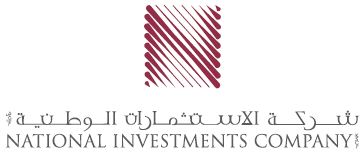 تابع ملخص أداء السوق خلال الأسبوع
أهم افصاحات الشركات خلال الفترة
تراجعت أرباح شركة الإتصالات الكويتية STC بنسبة 26% إلى 32.1 مليون د.ك للعام 2020، بالمقارنة مع 43.6 مليون د.ك للعام 2019، وقد أوصى مجلس إدارة الشركة بتوزيعات نقدية بمقدار  60 فلس للسهم الواحد لمساهمي الشركة.
تكبدت شركة الإمتياز الإستثمارية خسائر نحو 21 مليون د.ك للعام 2020، بالمقارنة مع أرباح 19.7 مليون د.ك للعام 2019، وقد أوصى مجلس إدارة الشركة بعدم توزيع أرباح عن السنة المالية المنتهية في 31 ديسمبر 2020.
بلغت خسائر شركة السكب الكويتية نحو 673 ألف د.ك للعام 2020، بالمقارنة مع أرباح بمقدار 895 ألف د.ك للعام 2019، وقد أوصى مجلس إدارة الشركة بتوزيعات نقدية بمقدار 7 فلس للسهم لمساهمي الشركة.
تراجعت أرباح شركة القرين لصناعة الكيماويات البترولية بنسبة 47% إلى 7.6 مليون د.ك لفترة التسعة أشهر المنتهية في 31 ديسمبر 2020، بالمقارنة مع 14.3 مليون د.ك للفترة المماثلة.
أوصى مجلس إدارة شركة المشاريع المتحد للخدمات الجوية "يوباك" خلال اجتماعه الأخير بزيادة رأس المال المُصرح به إلى 113.25 مليون د.ك، وتخضع هذه التوصية لموافقة الجمعية العمومية.
وافقت الجمعية العامة العادية لشركة المجموعة البترولية المستقلة "بترولية" على توصية مجلس إدارة الشركة بتوزيع أرباح نقدية بواقع 30 فلس للسهم الواحد، وذلك عن السنة المالية المنتهية في 31 ديسمبر 2020، على أن يكون تاريخ حيازة السهم هو 11 فبراير 2021.
وافقت الجمعية العامة غير العادية لشركة منشآت للمشاريع العقارية على توصية مجلس الإدارة بإطفاء جزء من الخسائر المتراكمة بمقدار 12.4 مليون د.ك، باستخدام كامل رصيد علاوة الإصدار، وبذلك تكون الخسائر المتراكمة قد انخفضت إلى 14.3 مليون د.ك بدلا من 26.7 مليون د.ك.
أفادت شركة أجيليتي للمخازن العمومية بأنها استثمرت نحو 35 مليون دولار أمريكي للإستحواذ على حصة أقلية لشركة الإستحواذ ذات الأغراض الخاصة Queens Gambit Growth Capital.
سوف يجتمع مجلس إدارة الشركة الوطنية للإتصالات المتنقلة يوم الإربعاء الموافق 10 فبراير 2021 لمناقشة واعتماد البيانات المالية  السنوية للسنة المالية المنتهية في 31 ديسمبر 2020.
قامت شركة المجموعة المشتركة بتوقيع عقد مع شركة إيكويت للبتروكيماويات بقيمة 4 مليون د.ك، ولمدة اربع سنوات.
خام برنت يواصل تحقيق مكاسب للأسبوع الثالث على التوالي
 نجح  خام برنت في مواصلة سلسلة ارتفاعاته وصولا إلى عتبة ال 59 دولار أمريكي وذلك للمرة الأولى منذ أوائل العام الماضي 2020، ويُعزى هذا الصعود بشكل أساسي بعدما أعلنت منظمة أوبك وحلفائها " أوبك بلس" التزامها بسياسة خفض الإنتاج، ناهيك عن تراجع مخزونات الخام الأمريكية بمقدار 475.7 مليون برميل خلال الأسبوع الماضي المنتهي في 29 يناير، وهو أدنى مستوى لها منذ شهر مارس 2020، وفقا لما أشارت إلية وكالة الطاقة الدولية.
2
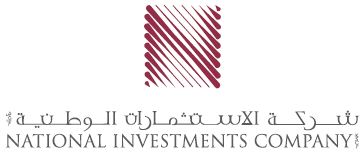 مؤشرات قطاعات بورصة الكويت
أغلقت مؤشرات قطاعات السوق على تباين خلال تداولات الأسبوع مقارنة مع الأسبوع الماضي، حيث جاء في صدارة الرابحين قطاع التكنولوجيا بنسبة 33%، تلاه قطاع التأمين بنسبة 8.6%، في حين تصدر الخاسرين قطاع الخدمات الإستهلاكية بنسبة 4.4%، ثم قطاع المواد الأساسية بنسبة 2.8%.

خلال تداولات الأسبوع احتل قطاع البنوك وقطاع الخدمات المالية وقطاع العقار المراتب الأولى من حيث إجمالي القيمة المتداولة بنسبة 39.4%، 28.2% 12% على التوالي.

خلال تداولات الأسبوع احتل قطاع الخدمات المالية وقطاع العقار وقطاع البنوك المراتب الأولى من حيث إجمالي الكمية المتداولة بنسبة 45.3%، 21% و11.7% على التوالي.
مساهمة القطاعات من حيث كمية الأسهم المتداولة
مساهمة القطاعات من حيث قيمة الأسهم المتداولة
3
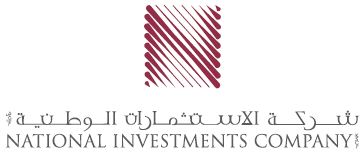 نشاط السوق الأول
أعلى 10 شركات من حيث القيمة الرأسمالية في السوق الأول
في السوق الأول تصدر سهم بيت التمويل الكويتي قائمة الأسهم الأعلى تداولا من حيث قيمة الأسهم المتداولة خلال تداولات الأسبوع بقيمة تداول بلغت 38.1 مليون د.ك، لينهي بذلك تداولات الأسبوع عند 719 فلس متراجعا بنسبة 0.6%، وجاء سهم بنك الكويت الوطني بالمركز الثاني بقيمة تداول بلغت 18.3 مليون د.ك لينهي بذلك تداولات الأسبوع عند سعر 854 فلس متراجعا بنسبة 2.2%، ثم جاء سهم شركة الإتصالات المتنقلة بالمركز الثالث بقيمة تداول بلغت 10.6 مليون د.ك لينهي بذلك تداولات الأسبوع عند سعر 630 فلس متراجعا بنسبة 0.5%.


في السوق الأول احتل بنك الكويت الوطني المرتبة الأولى من حيث القيمة الرأسمالية بقيمة 5,850 مليون د.ك، ثم حل بيت التمويل الكويتي بالمرتبة الثانية بقيمة رأسمالية بلغت 5,518 مليون د.ك، ثم شركة الإتصالات المتنقلة بالمرتبة الثالثة بقيمة رأسمالية بلغت 2,726 مليون د.ك.
4
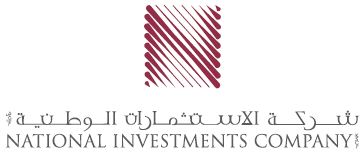 نشاط السوق الرئيسي
أعلى 10 شركات من حيث القيمة الرأسمالية في السوق الرئيسي
في السوق الرئيسي تصدر سهم شركة الإستشارات المالية الدولية قائمة الأسهم الأعلى تداولا من حيث القيمة خلال تداولات الأسبوع بقيمة تداول بلغت 13.8 مليون د.ك لينهي بذلك تداولات الأسبوع عند سعر 99.7 فلس مرتفعا بنسبة 17%، وجاء سهم مجموعة أرزان المالية للتمويل والإستثمار بالمركز الثاني بقيمة تداول بلغت 12.3 مليون د.ك لينهي بذلك تداولات الأسبوع عند سعر 85.4 فلس مرتفعا بنسبة 11.8%، ثم جاء سهم شركة عقارات الكويت بالمركز الثالث بقيمة تداول بلغت 9.8 مليون د.ك، لينهي بذلك تداولات الأسبوع عند سعر 118 فلس مرتفعا بنسبة 3.5%.

في السوق الرئيسي احتل البنك التجاري الكويتي المرتبة الأولى من حيث القيمة الرأسمالية بقيمة 996 مليون د.ك ثم البنك الأهلي المتحد الكويتي بالمرتبة الثانية بقيمة رأسمالية بلغت 641 مليون د.ك ثم شركة الإتصالات الكويتية بالمرتبة الثالثة بقيمة رأسمالية بلغت 481 مليون د.ك .
5
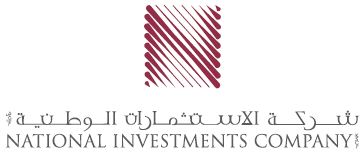 نشاط السوق الرئيسي
6
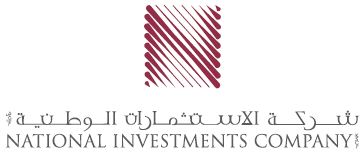 يجب ملاحظة أن هذا التقرير لا يشكل توصيات استثمارية أو ما إذا كان على المستثمرين الاستمرار في استثماراتهم الخاصة. وقد تم إعداد التقرير فقط للغرض المنصوص عليه و لا ينبغي الاعتماد عليه لأي غرض آخر.

وأعد هذا التقرير للتداول العام وتم ارساله لك كعميل، لغرض تقديم المعلومات العامة فقط. وليس المقصود منه عرض أو تقديم المشورة فيما يتعلق بشراء أو بيع أي ورقة مالية.

على الرغم من أن المعلومات في هذا التقرير تم جمعها من المصادر التي تعتقد الشركة بأنها موثوق بها، نحن لم نقم بالتحقق منها بشكل مستقل سواء كانت دقيقة أوغير كاملة. لا توجد مسؤولية على الشركة بسبب أي خسائر ناتجة بصورة مباشرة أو غير مباشرة، من استخدام هذه المعلومات.

شركة الاستثمارات الوطنية  ش.م.ك.ع.
تلفون:6666 2226 965+ 
فاكس:6793 2226 965+
شركة الاستثمارات الوطنية
شرق, شارع المتنبي
مبنى الخليجية
ص. ب. 25667 الصفاة 13117 الكويت